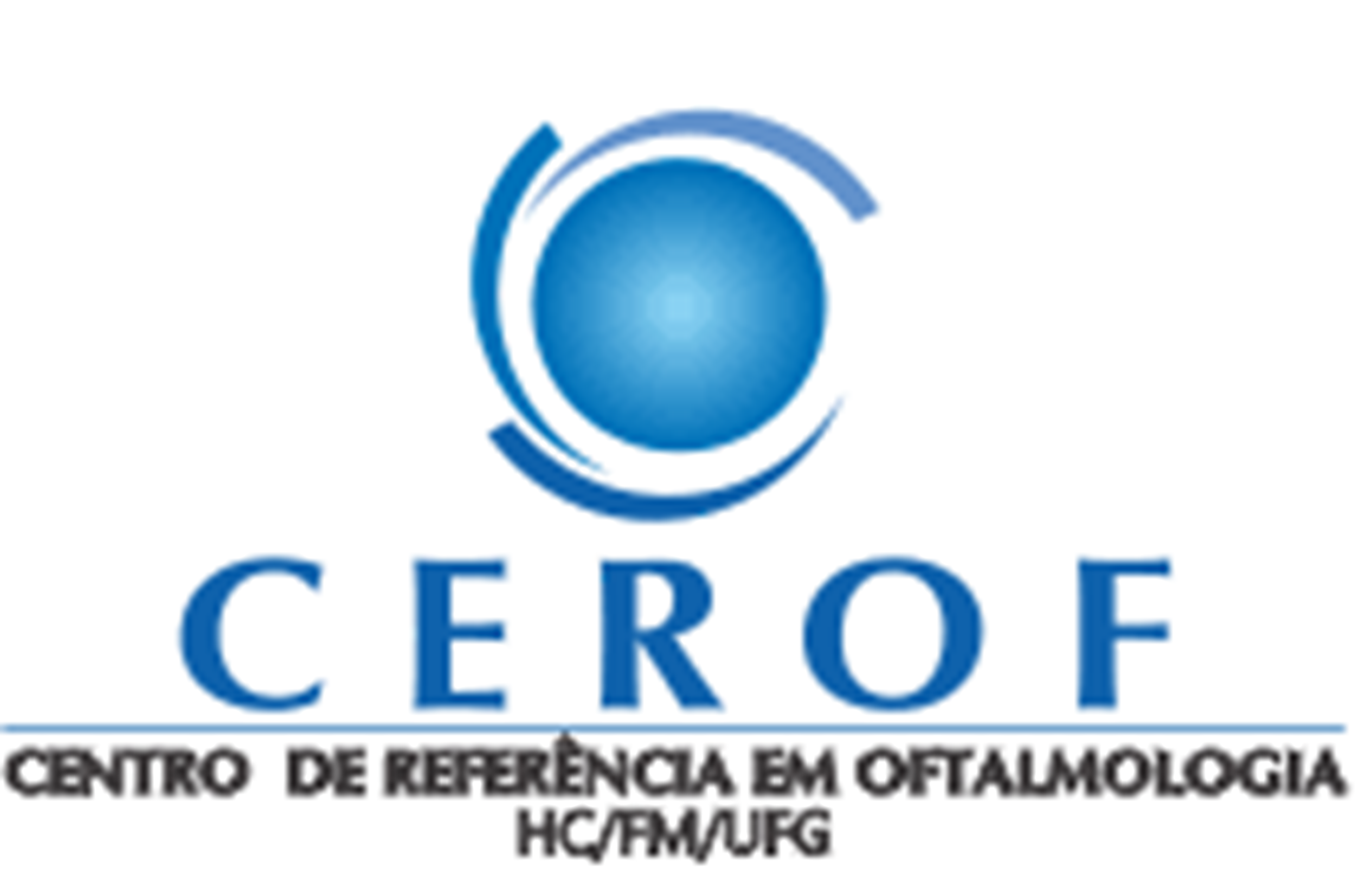 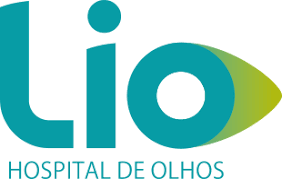 Autores: Luís Fernando Oliveira Borges Chaves¹;                 Rodrigo Cunha Ferreira²;                Wander Alves Ferreira Junior³;                Lethicia Resende Souto¹;                Stephanie Resende Souto¹ Instituição: 1) Lio Hospital de Olhos (Goiânia – GO)2) Centro de Referencia em Oftalmologia (CEROF – UFG)3) Hospital de Olhos de Aparecida de Goiânia  (HOA)                  Foto: Visão em retroiluminação de paciente submetido a Ceratotomia Radial com 16 cortes para correção de alta miopia.
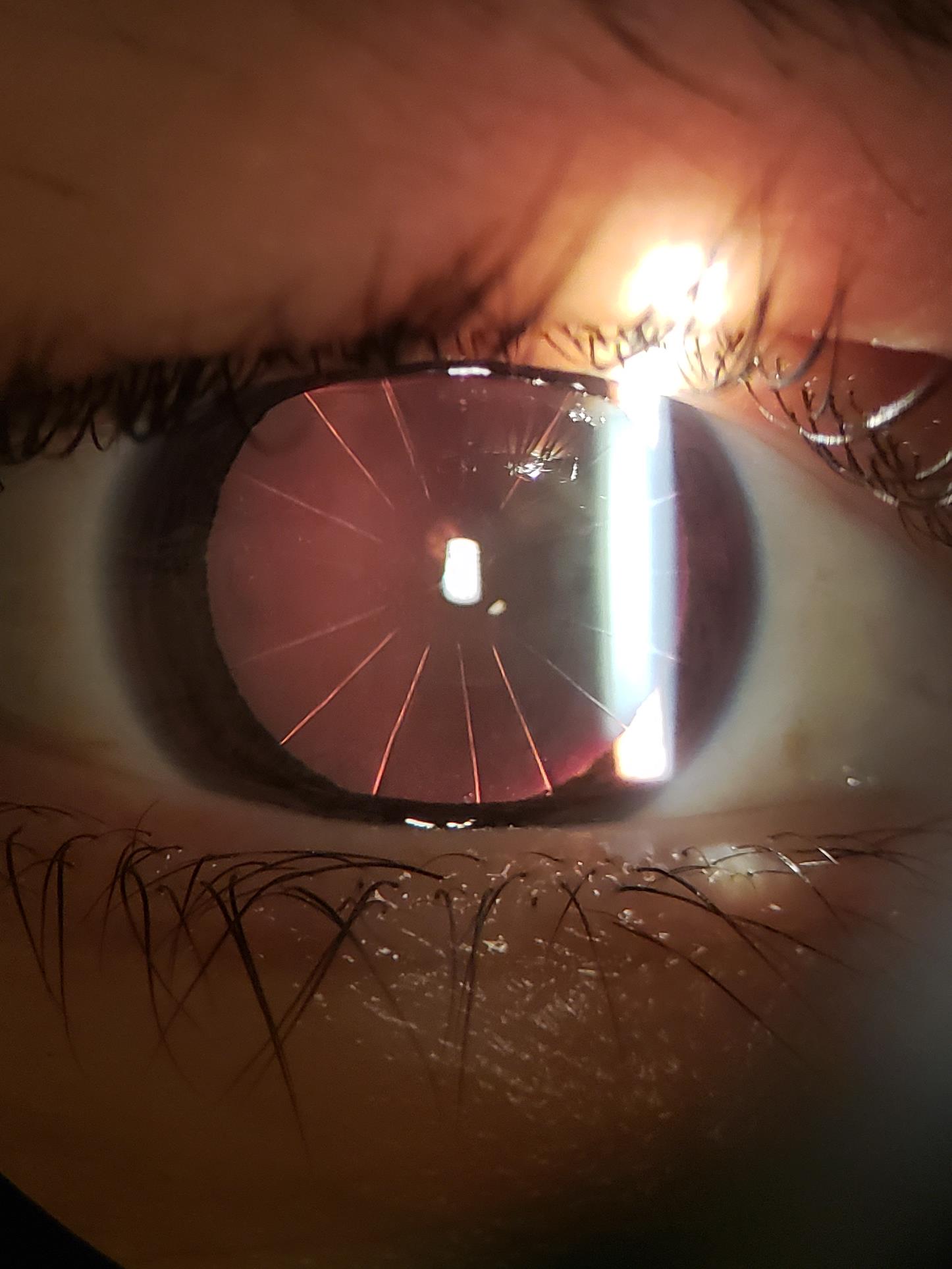